Hire Lernin’
An Idealist’s Quest through the 
Realm of for-Profit Education
A Novel
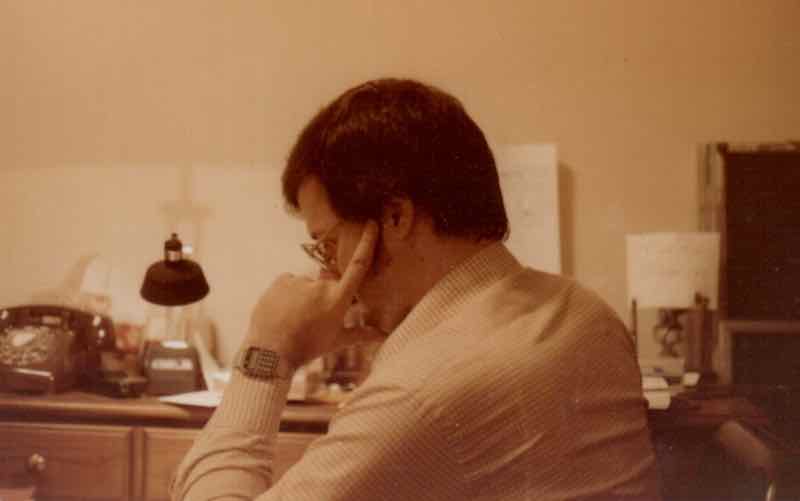 Victor D. López